Voortplanting Overige Zoogdieren
Lisa, Anne, Bas, Sanne.
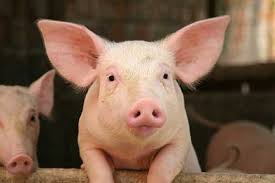 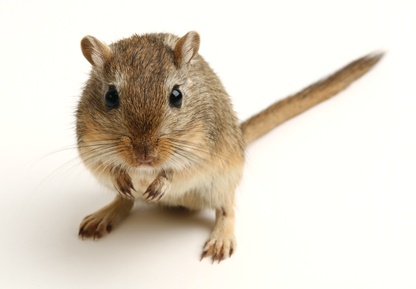 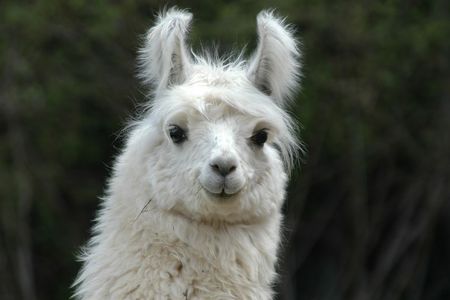 Inhoudsopgave
Varken
Lama
Gerbil
Hanteren / fixeren
Varken
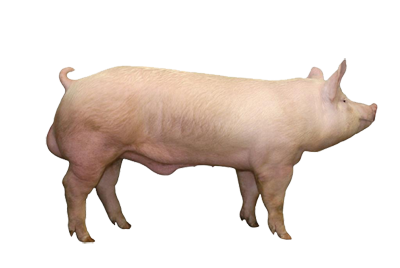 (Beer)
Beer (man)
Zeug (vrouw)
Big (jong)
Dragen 115 dagen 
Leven in paren en in groepen
(Big)
(Zeug)
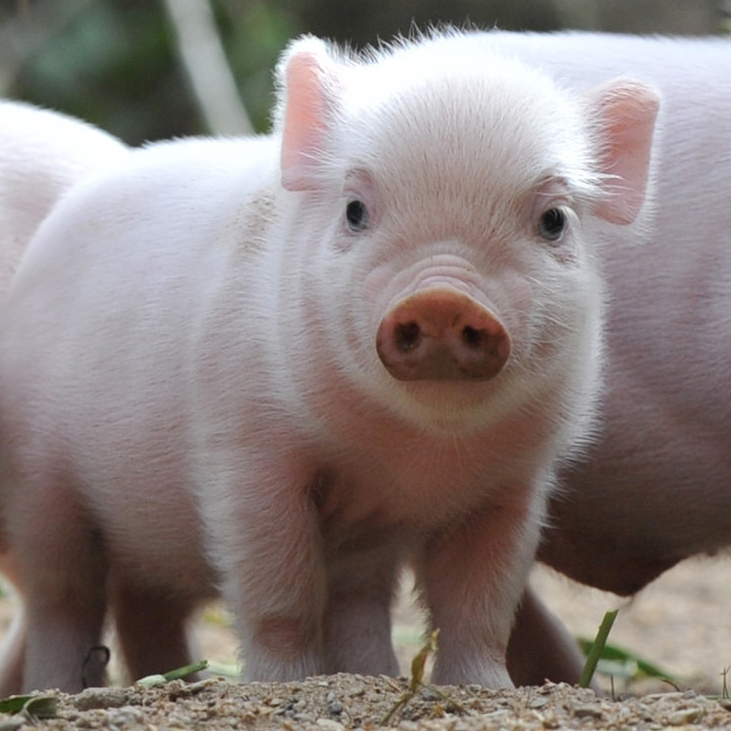 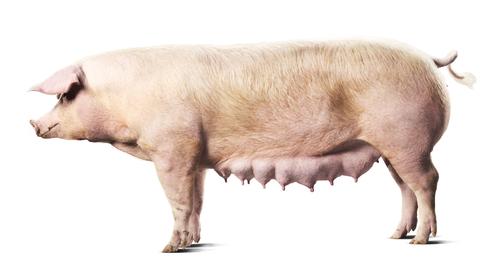 Worpgrootte (gemiddeld) 9-15
Speenleeftijd 8 weken
Leeftijd geslachtsrijpheid beer: 8-9 maanden zeug: 3-7 maanden
Leeftijd fokrijp 3e bronst
Nestvlieder / nestblijver nestvlieder 
Bronstcyclus varken: cyclusduur 21 dagen. 2 tot 3 dagen berig.
Varken Poly oestisch
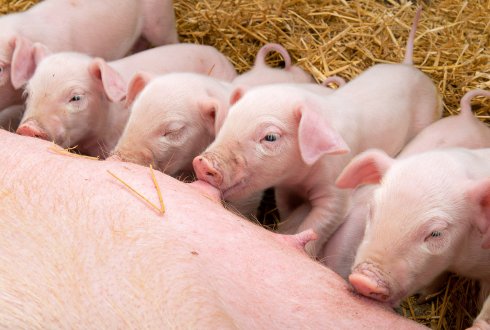 Primaire & secundaire geslachtskenmerken man een paar ballen en een penis Vrouw heeft een hoop spenen en een vulva
					Penis
Vulva
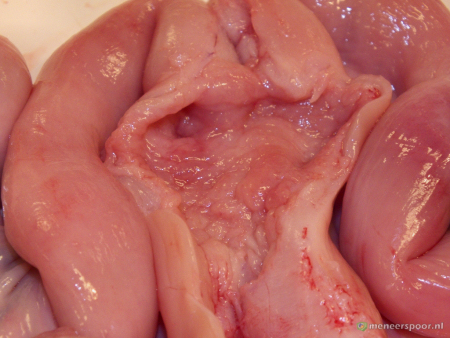 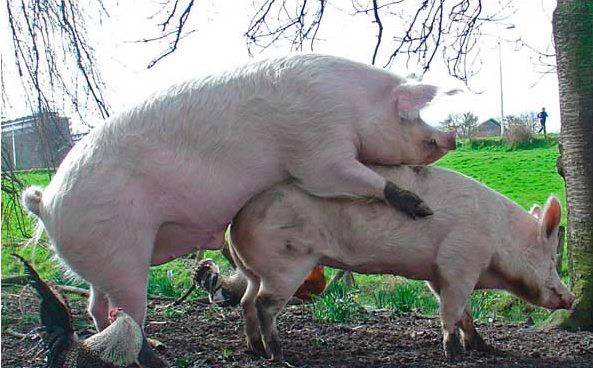 Ballen
Spenen
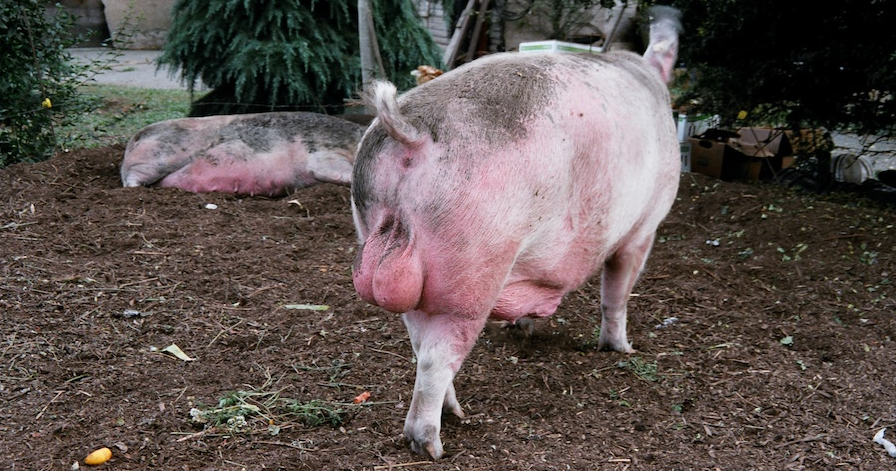 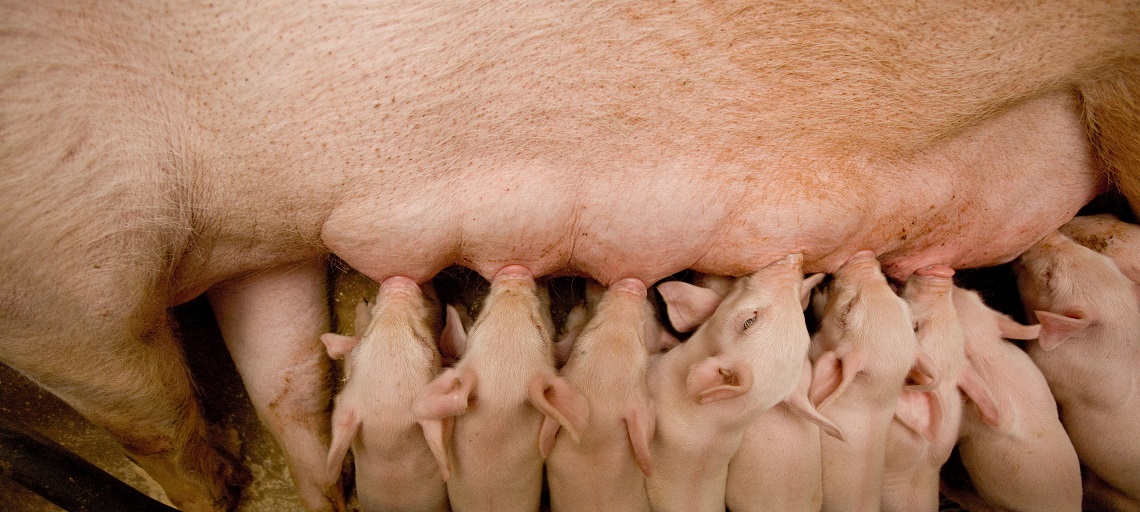 Lama
(Macho)
Draagtijd 11 maanden
Cria (jonge lama)
Macho/ hengst (man)
Hembra/merrie (vrouw)
Leeft in een kudde
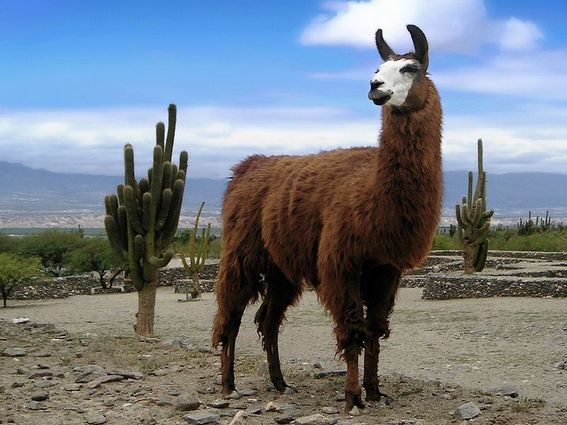 (Cria)
(Hembra)
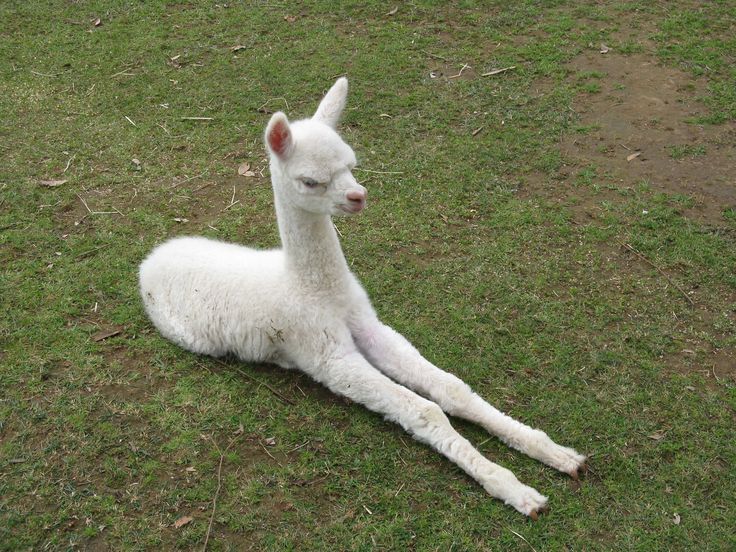 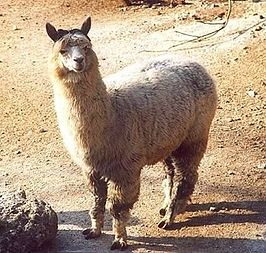 Worpgrootte (gemiddeld) 1 jong
Speenleeftijd 5 tot 6 maanden
Leeftijd geslachtsrijpheid 2 jaar
Leeftijd fok rijp 
Nestvlieder / nestblijver nestvlieder
lama: Hebben geen cyclus
Lama Mono oestrisch
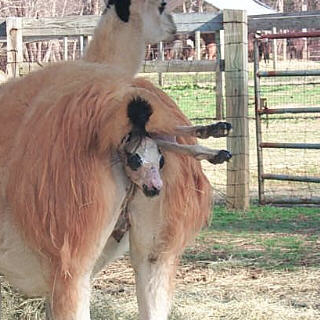 Primaire & secundaire geslachtskenmerken man een paar ballen en een penis Vrouw heeft een uier en spenen en een vulva.
Vulva
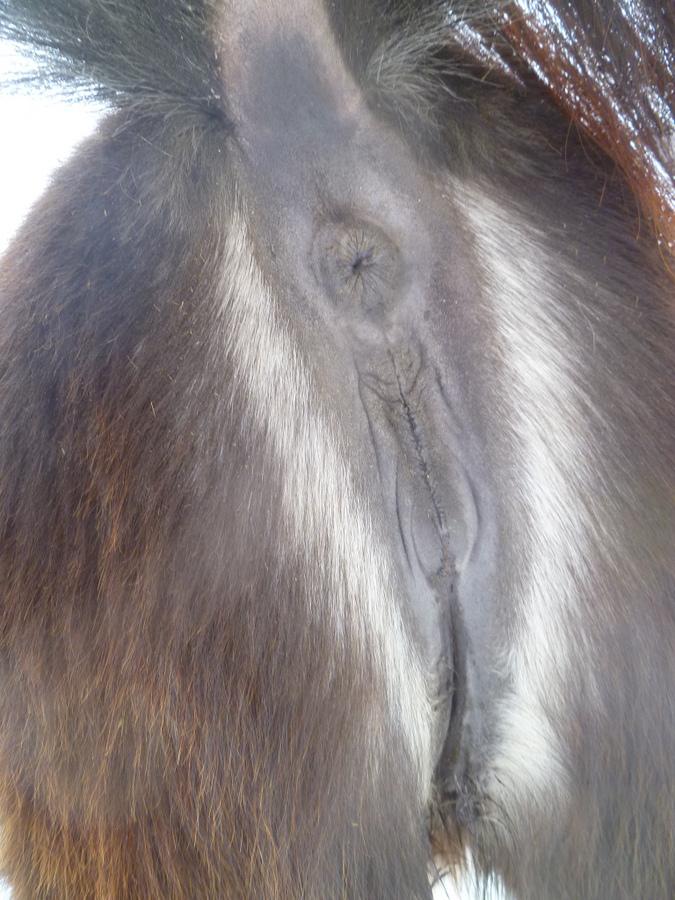 Van de ballen & de Penis is er geen afbeelding gevonden.
Gerbil
(Man)
Leven in familiegroepjes
Draagtijd is 24 dagen
Man/vrouw/jong hebben geen aparte benamingenDe jonge heten puppy’s
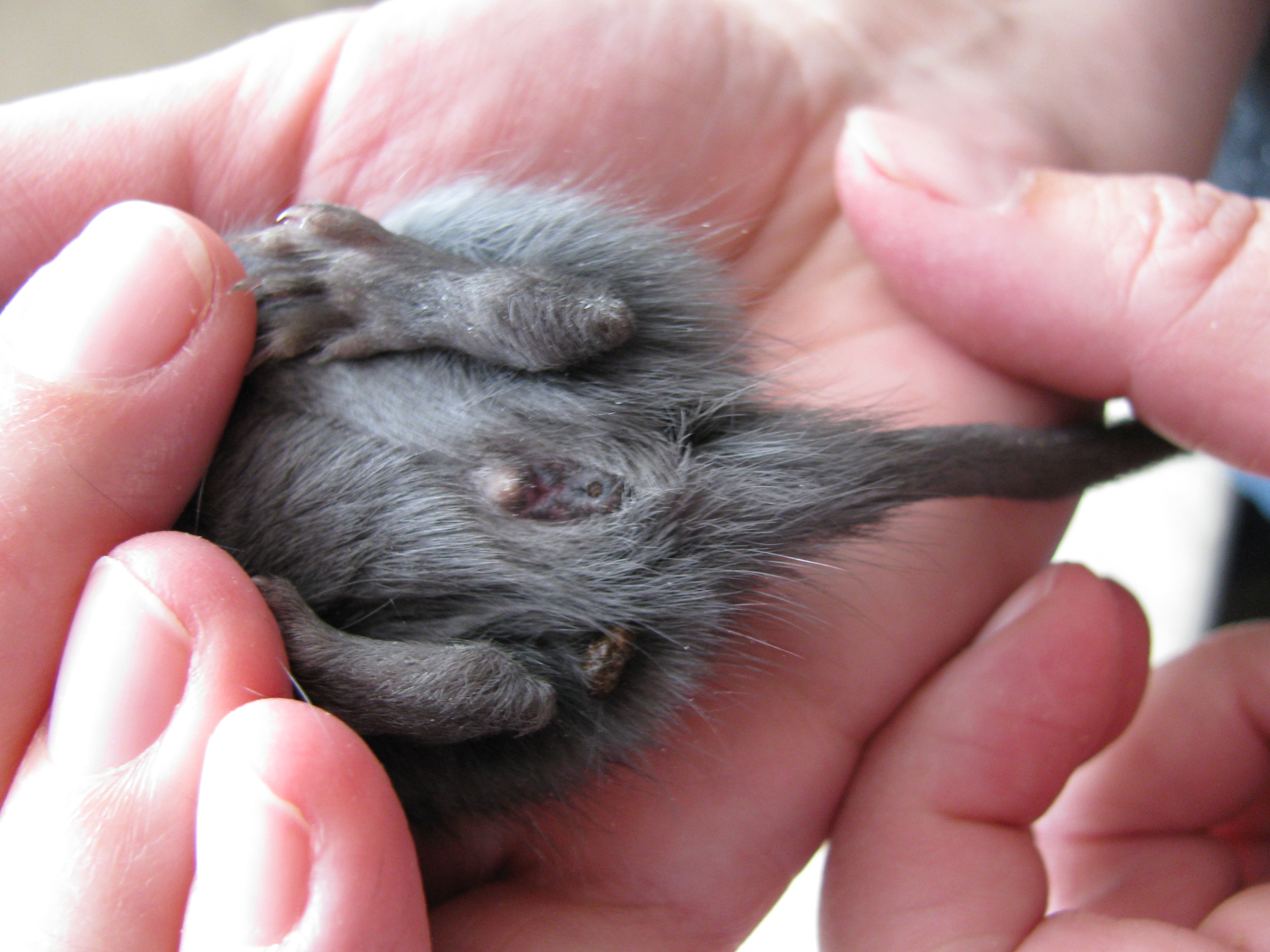 (Puppy’s)
(Vrouw)
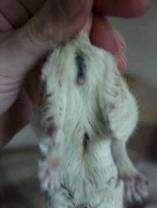 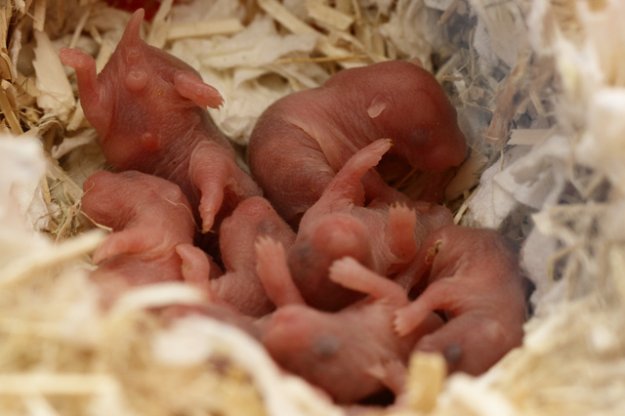 Worpgrootte (gemiddeld) 3-7
Speenleeftijd 4,5 weken
Leeftijd geslachtsrijpheid 7-8
Leeftijd fokrijp 10-12 weken
Nestvlieder / nestblijver nestblijver
Bronst cyclus Gerbil: om de 5 dagen 4 uur
Gerbil Poly oestisch
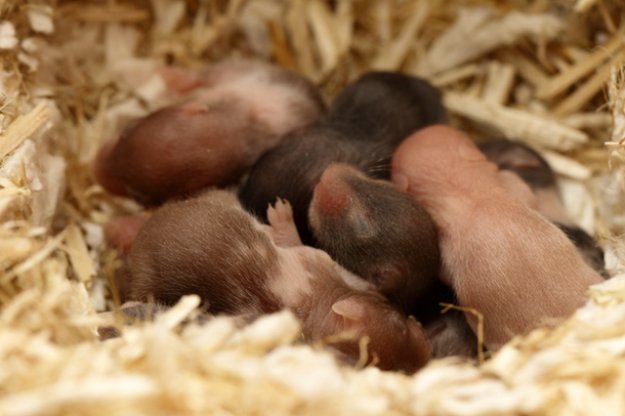 Primaire & secundaire geslachtskenmerken man een paar ballen en een penis Vrouw heeft een uier en spenen en een vulva.
Man de afstand tussen de anus en de geslachtsopening is best ver
Vrouw de afstand tussen de anus en de geslachtsopening is kort
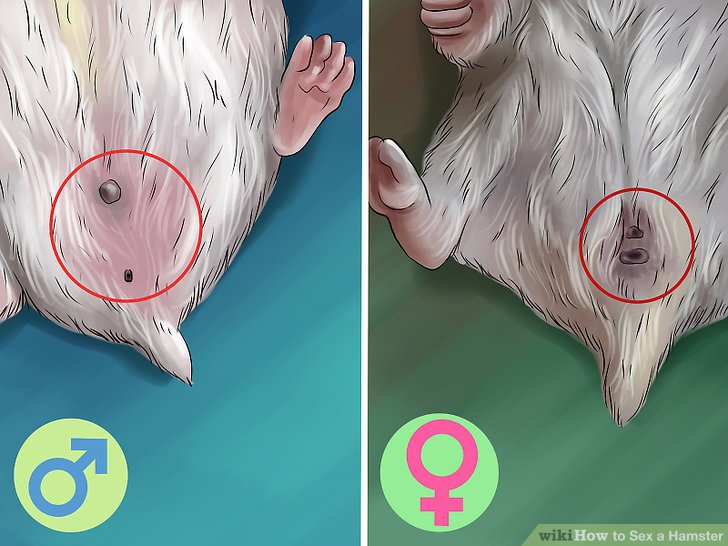 Wij gaan nu het Hanteren/Fixerenvan de Gerbil laten zien!
Einde
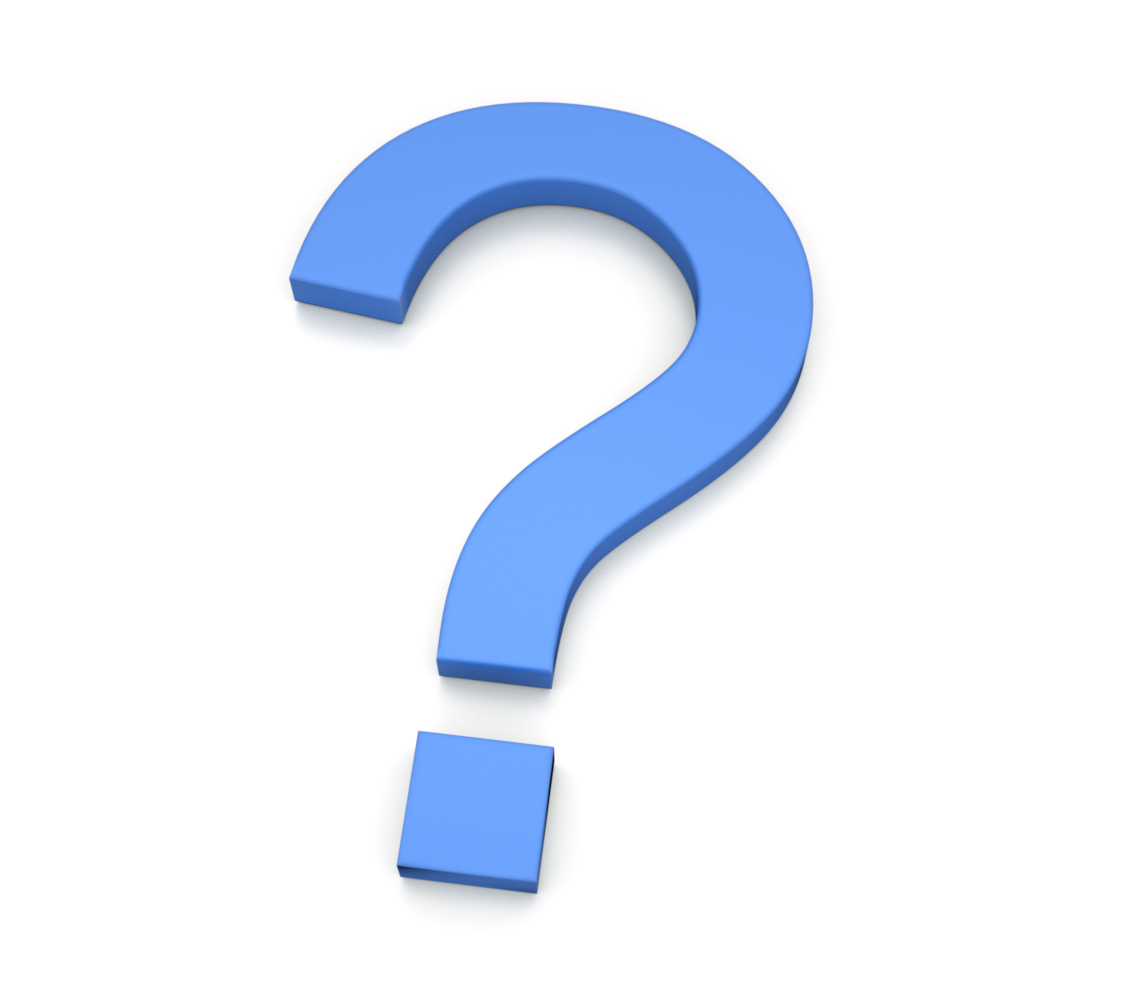